Authority Board MeetingJuly 22, 2020Amendment 2 Outreach Update
1
Authority Board Meeting, June 22, 2020 - Draft, Subject to Change
Participation Update (Updated 7/20/2020)
Continued on next slide
2
Authority Board Meeting, June 22, 2020 - Draft, Subject to Change
[Speaker Notes: Thank everyone for their responses.

Summary of Attachment A and survey results, key takeaways.]
Continued from previous slide
3
bullpen
4
Authority Board Meeting, June 22, 2020 - Draft, Subject to Change
Geographic Balance
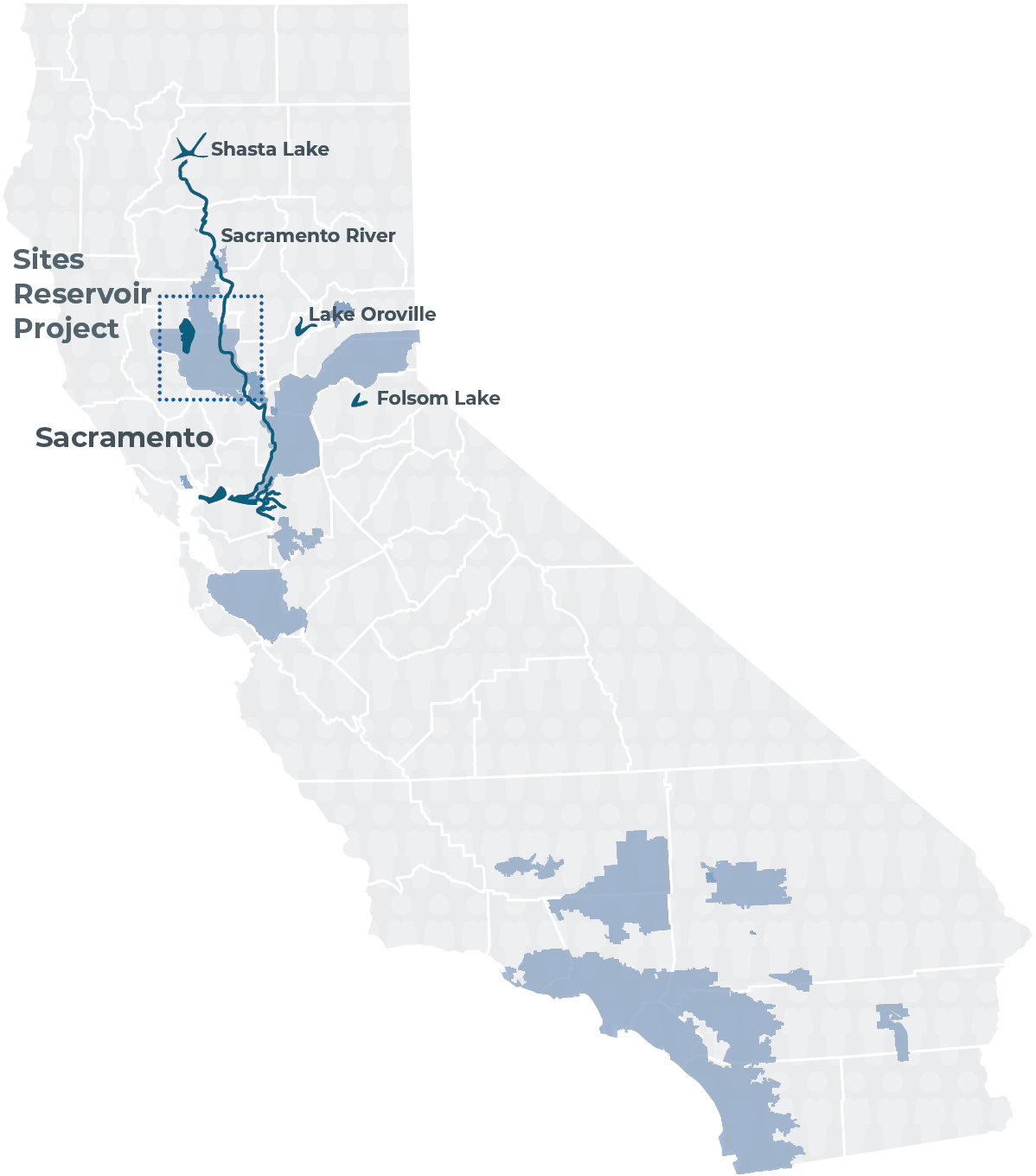 Total: 192,892
Total: 188,917
5
Authority Board Meeting, June 22, 2020 - Draft, Subject to Change
[Speaker Notes: Projections include some important assumptions:
Conservative values used (worst cases) for Sac Valley reductions. (Westside doesn’t increase beyond their board position of 2,000AF)
Participants who have not responded will maintain existing participation levels.
Other interested parties, which are both outside of the Sac Valley, pick up around 15,000 AF.]